ACCS - Acute Care Common StemOverview
[Speaker Notes: What is the first emotion / feeling that jumps to mind if I say…’ACCS’ ? What does it stand for?
Confusion?
Want to run away?
Let someone else do it?
Too complicated?]
ACCS Training: East of England
ACCS Training overseen by ACCS Specialty Training Committee

Collaboration of 4 specialities 
Emergency Medicine 
Acute Medicine
Anaesthetics
Intensive Care Medicine

Total of 72 trainees recruited/year (EM 49, An14, AM 9)
144 trainees over 2 years (plus out-of-sync trainees)

Trainees enter their parent specialty in Year 3
[Speaker Notes: Regionally: EOE:
ACCS Training in EoE overseen by the ACCS Specialist Training committee (chair)
Comprises of collaboration representatives of all 4 Specialities, all fulfilling certain tasks; mixture of Deanery and College posts]
ACCS Training: East of England
Regionally:
Divided into 4 sectors:
Norfolk/Suffolk
Cambridge/West Suffolk
Bedfordshire/Hertfordshire
Essex
[Speaker Notes: Hospitals:
Norfolk/Suffolk Sector (20 posts)
James Paget (Great Yarmouth), QE2 (King’s Lynn), N&N (Norwich) and Ipswich
 
Cambridge/West Suffolk Sector (17 posts)
Addenbrooke’s (Cambridge), West Suffolk (Bury St Edmunds), Peterborough
 
Beds/Herts Sector (13 posts)
Bedford, Lister (Stevenage), Luton and Dunstable (Luton), Watford
 
Essex Sector (18 posts)
Broomfield (Chelmsford), Colchester, Southend, Basildon, Princess Alexandra (Harlow)]
ACCS Training:
All rotations are completed in 6 month blocks

Placements are managed by the School of Emergency Medicine with collaboration between the EM, AM and Anaesthetics TPDs

Trainees remain at the same hospital for the first 2 years (exception Addenbrooke’s/WSH share ACCS-2)

Preferences are requested for EM ST3 but most stay at the same hospital
[Speaker Notes: Regionally: EOE:

ALL trainees start ACCS CT1 in EM/AM, the ACCS CT2 in AN/ICM, then CT 3 in parent speciality

MUST be 6 month blocks, not 9 and 3 any more. Although curriculum is competency based, there is a time element as well and has direct implications for progression when assessed at ARCP and for ST3 application.

However, some hospitals split the the 6 months in 2x 3-month blocks. Not ideal, but sometimes cannot be helped for serve provision reasons or if there too many trainees all at once in ITU for example.

Trainees occupy an ACCS post for 2 years – usually at the same hospital but some posts span 2 hospitals in the same sector]
ACCS Supervision
All ACCS Trainees are required to fulfil the same curriculum competencies in years 1 and 2 and should be treated equally, regardless of specialty stream.
[Speaker Notes: In our experience of fielding questions from ACCS trainers and trainees, the main complaint that comes up is that Educational Supervisors are unsure of the difference between ACCS trainees and Core Anaesthesia trainees (or ACCS and CMT trainees). Also, some supervisors seem to think that ACCS Anaesthesia (or AM) trainees should be treated somehow differently during their EM placement than the ACCS EM trainees.]
ACCS Rotations:
ACCS-1
6 months Emergency Medicine
6 months Acute Medicine

ACCS-2 
6 months Anaesthetics
6 months Intensive Care Medicine

ACCS-3
Trainees enter their own specialty stream
[Speaker Notes: Regionally: EOE:

ALL trainees start ACCS CT1 in EM/AM, the ACCS CT2 in AN/ICM, then CT 3 in parent speciality

MUST be 6 month blocks, not 9 and 3 any more. Although curriculum is competency based, there is a time element as well and has direct implications for progression when assessed at ARCP and for ST3 application.

However, some hospitals split the the 6 months in 2x 3-month blocks. Not ideal, but sometimes cannot be helped for serve provision reasons or if there too many trainees all at once in ITU for example.

Trainees occupy an ACCS post for 2 years – usually at the same hospital but some posts span 2 hospitals in the same sector]
ACCS Supervision
Educational Supervisor from the trainee’s parent specialty should be assigned and follow the trainee through their first 3 years of training

Clinical Supervisor is assigned for each rotation outside of the trainee’s parent specialty

The trainee should meet:
Educational Supervisor 3 times/year
Clinical Supervisor 3 times/rotation
[Speaker Notes: Allocate parent speciality ES to oversee all 3 years, and liaise with named ‘Clinical supervisors’ for each placement 
For example: An EM trainee will have an EM ES, and anaesthetic cons will be CS for that placement.
However, it is useful to have a an Intensivist as CS, who can cover the whole CT2 year (otherwise 2x CS needed, but it does not matter)
Advised to have early and regular meetings with the trainee]
ACCS Supervision
Each specialty has its own e-portfolio

Format and the names of forms differ but the requirements are the same

Emergency Medicine – RCEM NHS e-portfolio

Acute Medicine – JRCPTB NHS e-portfolio

Anaesthetics – Lifelong Learning Platform (LLP)
[Speaker Notes: Allocate parent speciality ES to oversee all 3 years, and liaise with named ‘Clinical supervisors’ for each placement (terminology confusing as these are on the e-portfolios. However, if you look after a trainee you are really their ‘Educational Supervisor’ and should get the necessary SPA’s for it)]
Where can I find information?
HEEoE website
ACCS Pages
ACCS Handbook
Professional Support and Wellbeing
LTFT Training
Educator Faculty Training Days

Royal College of Anaesthetists
[Speaker Notes: Show where to find the workbook and keep it open/download for the talks

For ACCS website: type ‘ACCS Training’ in search box. Bit tricky to find on RCOA website]
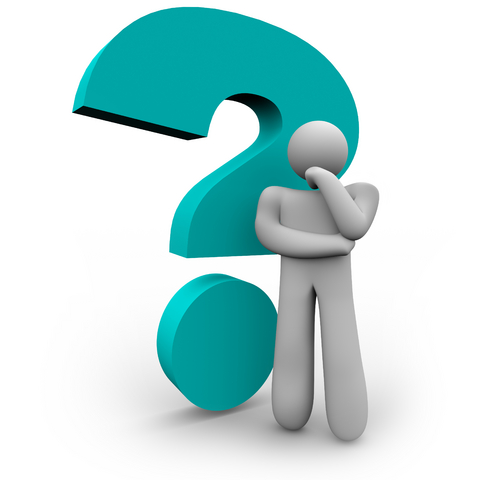